The 5 Points of Calvinism Pt 1:
History Overview
History: Why 5 points?
I. Augustine vs. Pelagius (early 400s AD): Dispute over original sin/fallenness, and freedom of mans will. Augustine's prayer: "Grant what you command, and command what you do desire."
A. Pelagius: No original sin. Man born in same condition as Adam before the fall. Moral responsibility implies moral ability. Grace helpful, but not necessary for man to do God's will and to be right with God. "Hence, everyone has the power, within himself, to believe the gospel, [and] to keep the law of God perfectly."
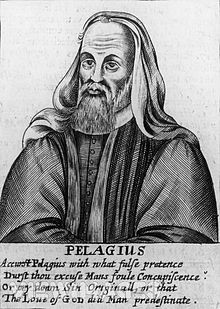 [Speaker Notes: 2. Augustine vs. Pelagius: Pelagius went to Rome, attributed the moral laxity and corruption among lay and clergy to Augustine's teaching that divine grace is necessary to live righteously. Pelagius had no problem w/2 part of prayer, but maintained that God would not command something that we didn't have the ability to do.
Quote drawn from The Five Points of Calvinism (Steele, Thomas, Quinn), p 9.


- Protestant Reformation of 16th Century. Reformers united on God's sovereignty, predestination, the deadness of man in sin and the bondage of his will, the efficacy of God's grace in sovereignly regenerating sinners, and the sufficiency of Christ's atoning work on the cross. 
- After Luther, Lutherans led by Melancthon soften/modify some of Luther's views on predestination.  The Reformed, led by Calvin, maintain and solidfy their views.
- Reformed church spreads throughout Europe (Switzerland, England, Netherlands). Confessions of Faith, such as The Belgic Confession (1561), Heidleberg Catechism (1563) served as the standard statement of the Reformed Faith. The belgic confession in the Netherlands became the source of the Arminian controversy of the early 1600s. 
- Jacobus Arminius, a Reformed theologian, was tasked to defend Reformed orthodoxy in debate, but wound up objecting to the Reformed doctrnie of Predestination. After his death, his followers put forward 5 articles of "remonstrance" (objection) to the Belgic Confession.]
B. Augustine: Original sin, man's nature totally corrupted, man has a moral inability to obey God and to  respond to savingly to the Gospel; divine grace necessary.
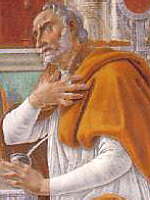 "…no one, in himself, [man] has the ability to obey either the law or the gospel. Divine grace is essential if sinners are to believe and be saved, and this grace is extended only to those whom God predestined to eternal life…the act of faith, therefore, results not from the sinner's free will, but from God's free grace, which is bestowed on the elect only."  
	C. Council of Carthage (418AD)  condemns Pelagius.
[Speaker Notes: 4. 418, where the Council of Carthage condemned the teachings of Pelagius
 Quote drawn from The Five Points of Calvinism (Steele, Thomas, Quinn), p 10.

- Protestant Reformation of 16th Century. Reformers united on God's sovereignty, predestination, the deadness of man in sin and the bondage of his will, the efficacy of God's grace in sovereignly regenerating sinners, and the sufficiency of Christ's atoning work on the cross. 
- After Luther, Lutherans led by Melancthon soften/modify some of Luther's views on predestination.  The Reformed, led by Calvin, maintain and solidfy their views.
- Reformed church spreads throughout Europe (Switzerland, England, Netherlands). Confessions of Faith, such as The Belgic Confession (1561), Heidleberg Catechism (1563) served as the standard statement of the Reformed Faith. The belgic confession in the Netherlands became the source of the Arminian controversy of the early 1600s. 
- Jacobus Arminius, a Reformed theologian, was tasked to defend Reformed orthodoxy in debate, but wound up objecting to the Reformed doctrnie of Predestination. After his death, his followers put forward 5 articles of "remonstrance" (objection) to the Belgic Confession.]
D. Semi-Pelagianism: Affirmed original sin, but "man with his own natural powers is able to take the first step towards his conversion, and that this obtains or merits the Spirit's assistance…their maxim was, "It is mine to be willing to believe, and it is the part of God's grace to assist." Condemned at Council of Orange (525AD)
II. Protestant Reformation (1517 – 1564)
	A. Luther vs. Erasmus: 
		1. Erasmus: man has free will/able to cooperate with grace to choose the things of God. God and man work together (synergism) to bring about man's salvation.
2. Luther: The Bondage of the Will: man's nature (will, mind, etc) is totally corrupted by sin. Man's will is not free, but in bondage to his sin nature. Strongly taught predestination and the necessity, sovereignty, and power of grace alone in saving sinners.
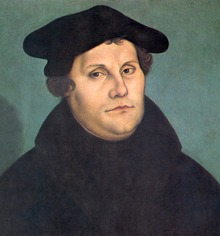 “…it follows that free will without God's grace is not free at all, but is the permanent prisoner and bondslave of evil....”
“…you alone, in contrast with others, have attacked…the essential issue. You have not wearied me with those extraneous issues about the Papacy, purgatory, indulgences…You, and you alone, have seen the hinge on which all turns, and aimed for the vital spot.”
[Speaker Notes: Quote drawn from The Five Points of Calvinism (Steele, Thomas, Quinn), p 10-11.

- Protestant Reformation of 16th Century. Reformers united on God's sovereignty, predestination, the deadness of man in sin and the bondage of his will, the efficacy of God's grace in sovereignly regenerating sinners, and the sufficiency of Christ's atoning work on the cross. 
- After Luther, Lutherans led by Melancthon soften/modify some of Luther's views on predestination.  The Reformed, led by Calvin, maintain and solidfy their views.
- Reformed church spreads throughout Europe (Switzerland, England, Netherlands). Confessions of Faith, such as The Belgic Confession (1561), Heidleberg Catechism (1563) served as the standard statement of the Reformed Faith. The belgic confession in the Netherlands became the source of the Arminian controversy of the early 1600s. 
- Jacobus Arminius, a Reformed theologian, was tasked to defend Reformed orthodoxy in debate, but wound up objecting to the Reformed doctrnie of Predestination. After his death, his followers put forward 5 articles of "remonstrance" (objection) to the Belgic Confession.]
3. Calvin (and other Reformers): united with       		Luther on God's sovereignty, predestination, 		nature of man, grace, and sufficiency of 			Christ's work alone in saving sinners.

III. Arminius: Reformed theologian; questions predestination and issue of man's freedom.
IV. Remonstrant's (Protest): Submitted 5 articles of disagreement with Reformed confessions of faith:
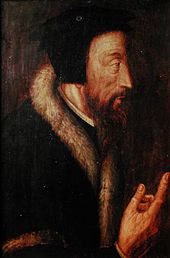 [Speaker Notes: Quote drawn from The Five Points of Calvinism (Steele, Thomas, Quinn), p 10-11.

- Protestant Reformation of 16th Century. Reformers united on God's sovereignty, predestination, the deadness of man in sin and the bondage of his will, the efficacy of God's grace in sovereignly regenerating sinners, and the sufficiency of Christ's atoning work on the cross. 
- After Luther, Lutherans led by Melancthon soften/modify some of Luther's views on predestination.  The Reformed, led by Calvin, maintain and solidfy their views.
- Reformed church spreads throughout Europe (Switzerland, England, Netherlands). Confessions of Faith, such as The Belgic Confession (1561), Heidleberg Catechism (1563) served as the standard statement of the Reformed Faith. The belgic confession in the Netherlands became the source of the Arminian controversy of the early 1600s. 
- Jacobus Arminius, a Reformed theologian, begins to question Reformed doctrine of Predestination. After his death, his followers put forward 5 articles of "remonstrance" (objection) to the Belgic Confession.]
The Five Arminian Articles (AD 1610)
1. Free Will: Fallen man's will, with the help of prevenient grace, is free and able to yield to the influence of the Spirit.
2. Conditional Election: God elected those He foreknew would choose to believe. 
3. General Atonement: Jesus died for all without exception, but only those who believe are forgiven.
4. Resistible Grace: Man can resist being regenerated by the Spirit. 
5. Falling from Grace: Man can lose his salvation.

Article IV. [Resistible Grace, rebuked by Irresistible Grace]
That this grace of God is the beginning, continuance, and accomplishment of all good, even to this extent, that the regenerate man himself, without prevenient or assisting, awakening, following and cooperative grace, can neither think, will, nor do good, nor withstand any temptations to evil; so that all good deeds or movements, that can be conceived, must be ascribed to the grace of God in Christ. But as respects the mode of the operation of this grace, it is not irresistible, inasmuch as it is written concerning many, that they have resisted the Holy Ghost. Acts 7, and elsewhere in many places.
Article V. [Falling from Grace, rebuked by Perseverance of the Saints]
That those who are incorporated into Christ by a true faith, and have thereby become partakers of his life-giving Spirit, have thereby full power to strive against Satan, sin, the world, and their own flesh, and to win the victory; it being well understood that it is ever through the assisting grace of the Holy Ghost; and that Jesus Christ assists them through his Spirit in all temptations, extends to them his hand, and if only they are ready for the conflict, and desire his help, and are not inactive, keeps them from falling, so that they, by no craft or power of Satan, can be misled nor plucked out of Christ’s hands, according to the Word of Christ, John 10:28: ‘Neither shall any man pluck them out of my hand.’ But whether they are capable, through negligence, of forsaking again the first beginnings of their life in Christ, of again returning to this present evil world, of turning away from the holy doctrine which was delivered them, of losing a good conscience, of becoming devoid of grace, that must be more particularly determined out of the Holy Scripture, before we ourselves can teach it with the full persuasion of our minds.
Conclusion
These Articles, thus set forth and taught, the Remonstrants deem agreeable to the Word of God, tending to edification, and, as regards this argument, sufficient for salvation, so that it is not necessary or edifying to rise higher or to descend deeper.
[Speaker Notes: Quote drawn from The Five Points of Calvinism (Steele, Thomas, Quinn), p 10-11.

- Protestant Reformation of 16th Century. Reformers united on God's sovereignty, predestination, the deadness of man in sin and the bondage of his will, the efficacy of God's grace in sovereignly regenerating sinners, and the sufficiency of Christ's atoning work on the cross. 
- After Luther, Lutherans led by Melancthon soften/modify some of Luther's views on predestination.  The Reformed, led by Calvin, maintain and solidfy their views.
- Reformed church spreads throughout Europe (Switzerland, England, Netherlands). Confessions of Faith, such as The Belgic Confession (1561), Heidleberg Catechism (1563) served as the standard statement of the Reformed Faith. The belgic confession in the Netherlands became the source of the Arminian controversy of the early 1600s. 
- Jacobus Arminius, a Reformed theologian, begins to question Reformed doctrine of Predestination. After his death, his followers put forward 5 articles of "remonstrance" (objection) to the Belgic Confession.]
IV. Synod of Dordt (1618-19): the Reformed Church in Netherlands responds to the 5 articles which becomes known (unfortunately) as the 5 points of Calvinism.
[Speaker Notes: Quote drawn from The Five Points of Calvinism (Steele, Thomas, Quinn), p 10-11.

- Protestant Reformation of 16th Century. Reformers united on God's sovereignty, predestination, the deadness of man in sin and the bondage of his will, the efficacy of God's grace in sovereignly regenerating sinners, and the sufficiency of Christ's atoning work on the cross. 
- After Luther, Lutherans led by Melancthon soften/modify some of Luther's views on predestination.  The Reformed, led by Calvin, maintain and solidfy their views.
- Reformed church spreads throughout Europe (Switzerland, England, Netherlands). Confessions of Faith, such as The Belgic Confession (1561), Heidleberg Catechism (1563) served as the standard statement of the Reformed Faith. The belgic confession in the Netherlands became the source of the Arminian controversy of the early 1600s. 
- Jacobus Arminius, a Reformed theologian, begins to question Reformed doctrine of Predestination. After his death, his followers put forward 5 articles of "remonstrance" (objection) to the Belgic Confession.]
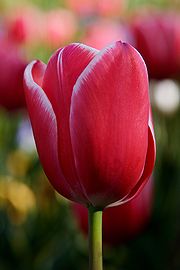 The 5 Points of Calvinism
T – Total Depravity: Man’s whole nature is  corrupted by sin so that He cannot do any spiritual good. 
U – Unconditional Election: Before time, God chose many sinners to save on the basis of His grace and mercy alone, not on anything good or foreseen in them. 
L – Limited Atonement: Christ atoned for the sins of the elect, securing and guaranteeing their salvation. 
I – Irresistible Grace: God raises spiritually dead sinners to spiritual life when He wants to enable them to believe.
P – Perseverance of the Saints: The elect must and will persevere to the end, being preserved by God's power.
[Speaker Notes: T – Classic Arminians would seem to embrace this doctrine as well. However, they add the concept of prevenient grace, which puts all men without exception in a kind of neutral state, with the ability to use their free will to choose or reject the things of God.]